Bayesian periodogram analysis
Bayesian estimation of model coefficients
Bayesian estimation of model coefficients
Bayesian estimation of model coefficients
Bayesian estimation of model coefficients
Series
Periodogram analysis
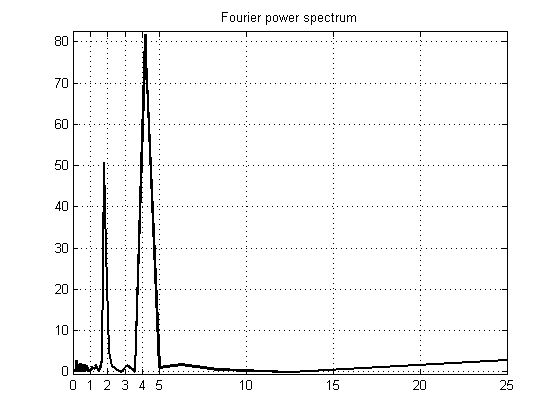 Bayesian periodogram analysis
Approximation of linear function
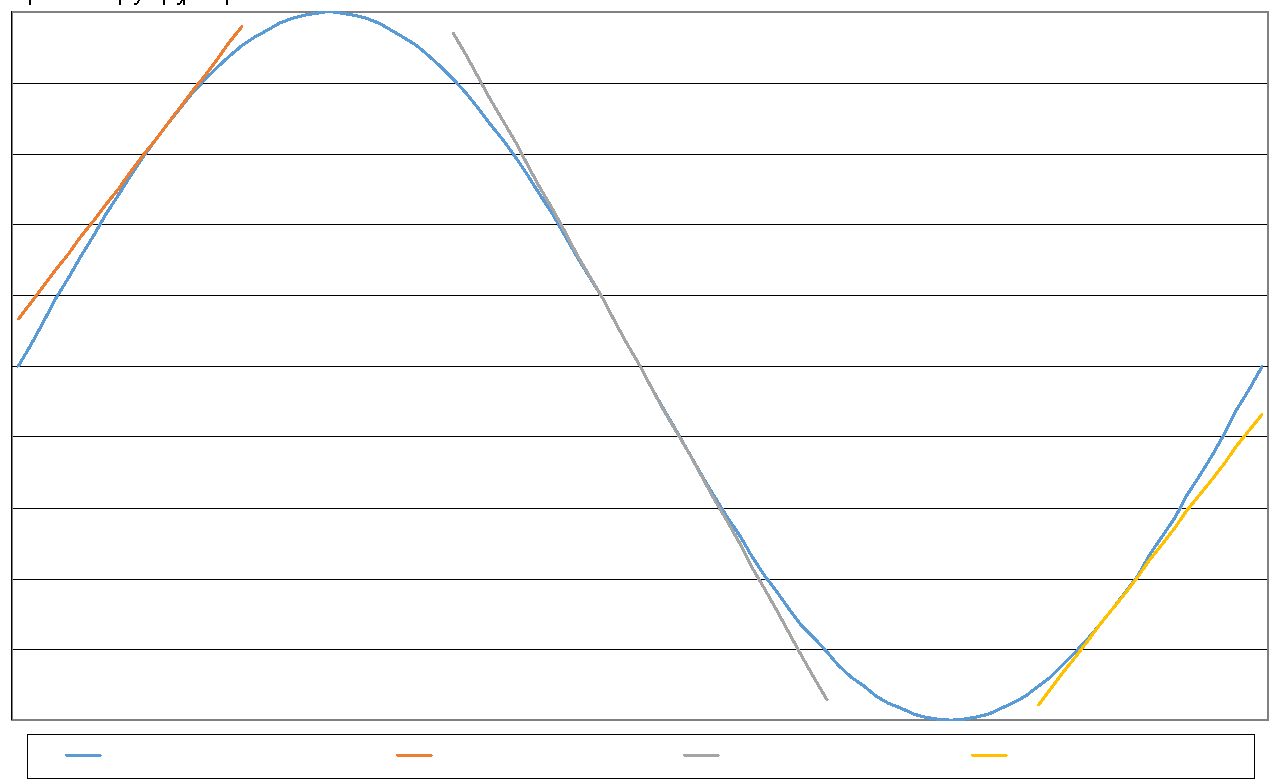 Approximation of quadratic function
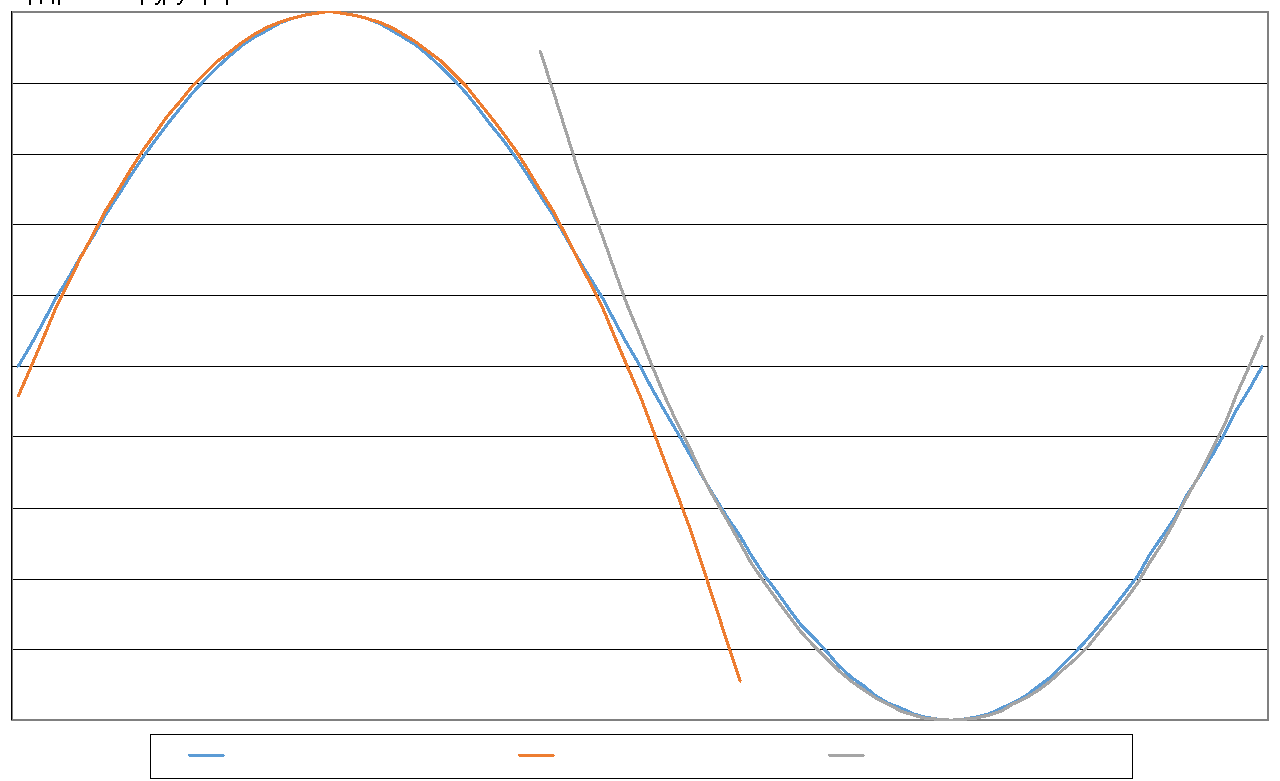 Approximation of cubic function
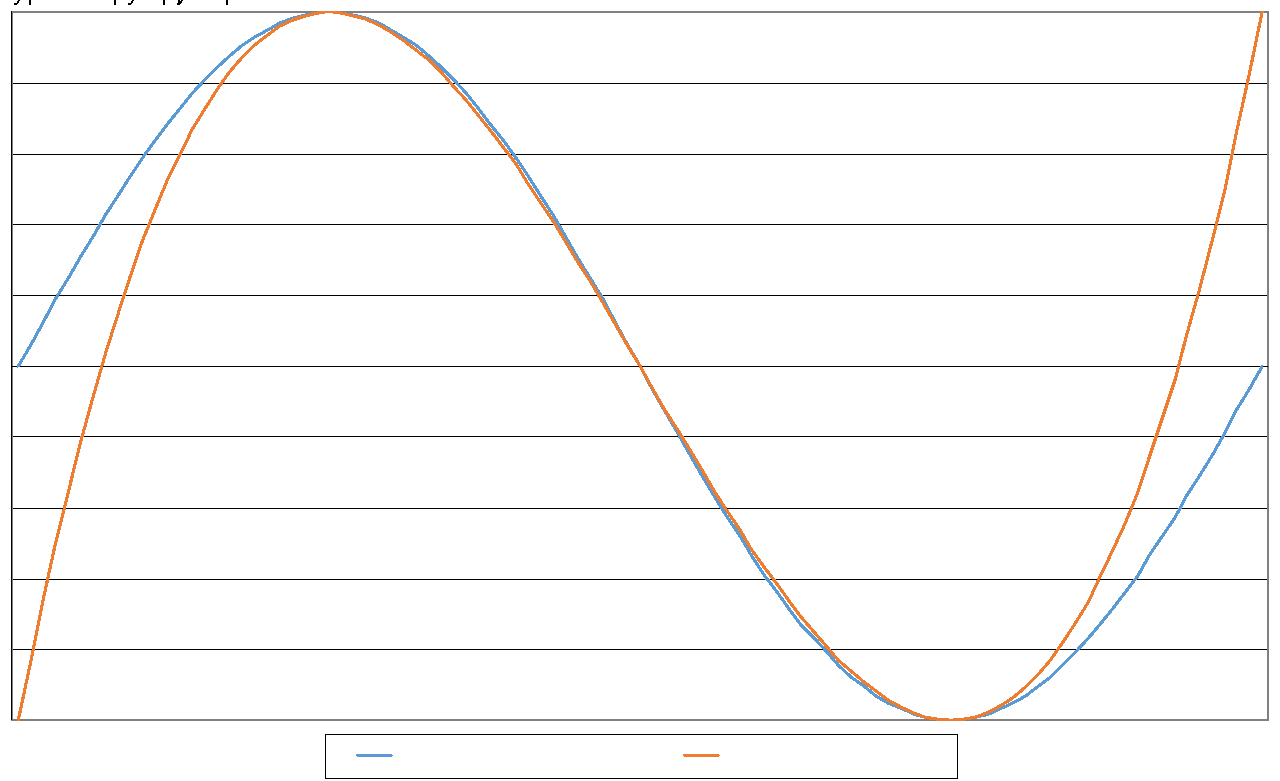 Components of dynamics
Bayesian periodogram analysis
Decays
Decays
Decays
Bayesian periodogram analysis
Confidence intervals of forecast
Confidence intervals of forecast
Confidence intervals of forecast
References
Атанасов, А. 2018. Статистически методи за анализ на динамични редове. София: Издателски комплекс – УНСС
Величкова, Н. 1981. Статистически методи за изучаване и прогнозиране развитието на социално-икономическите явления. София: „Наука и изкуство“
Харалампиев, К. Бейсовски подход за оценка на хармонични колебания с променлива амплитуда. Научна конференция с международно участие „Авангардни научни инструменти в управлението”, Равда, 2014
Bretthorst, G., 1988. Bayesian Spectrum Analysis and Parameter Estimation. Berlin, Heidelberg: Springer-Verlag
Schwarz, G. 1978. Estimating the Dimension of a Model. The Annals of Statistics, Vol. 6, No. 2, 461-464
Stone, M. 1977. An Asymptotic Equivalence of Choice of Model by Cross-Validation and Akaike’s Criterion. Journal of the Royal Statistical Society. Series B (Methodological) , 1977, Vol. 39, No. 1 (1977), pp. 44-47
Stone, M. 1979. Comments on Model Selection Criteria of Akaike and Schwarz. Journal of the Royal Statistical Society. Series B (Methodological) , 1979, Vol. 41, No. 2 (1979), pp. 276-278